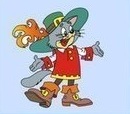 МБДОУ детский сад №20
Дидактическая игра«Недостающая картинка»
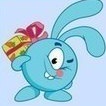 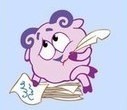 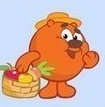 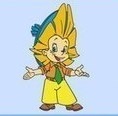 Педагог-психолог Осипова И.А.
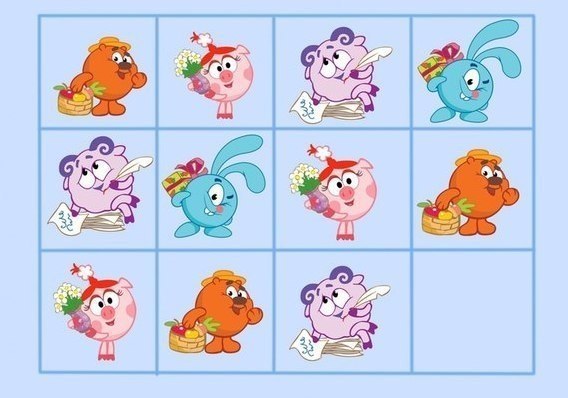 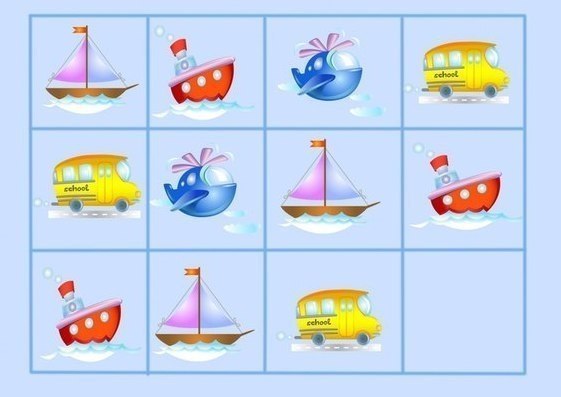 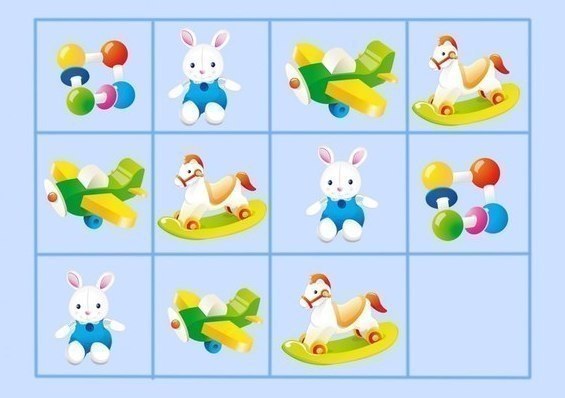 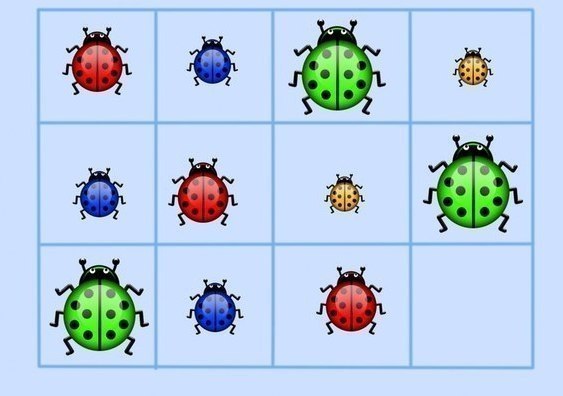 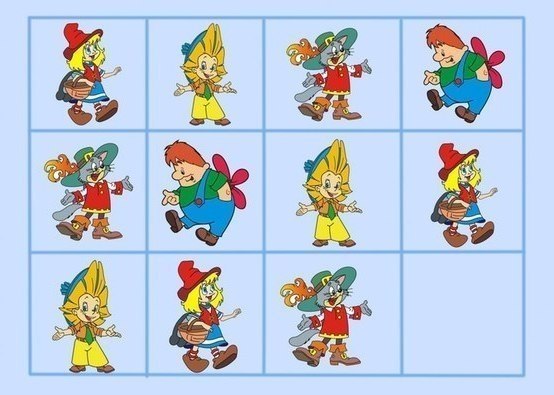 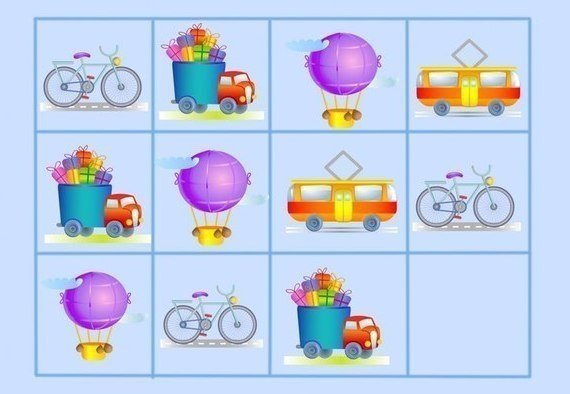 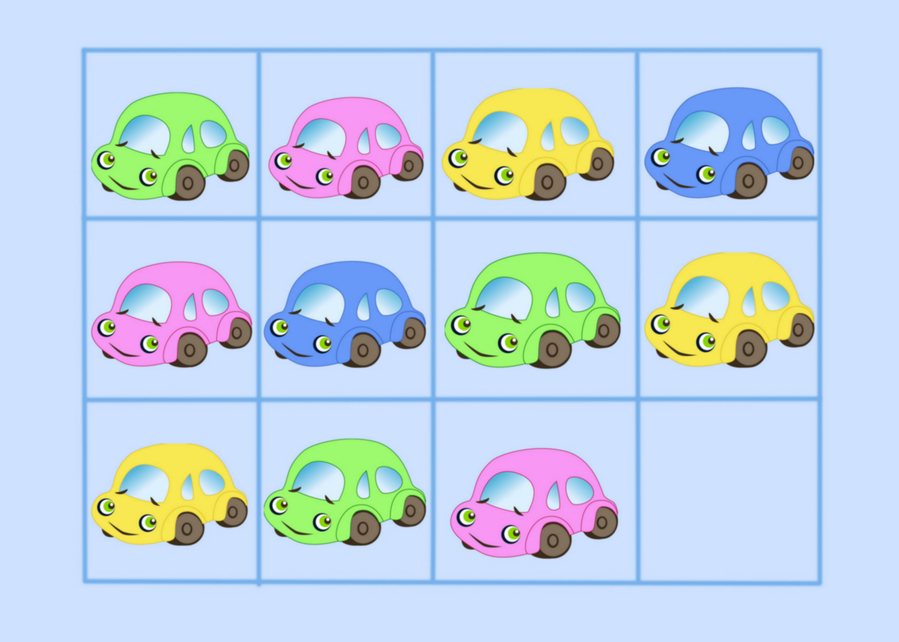 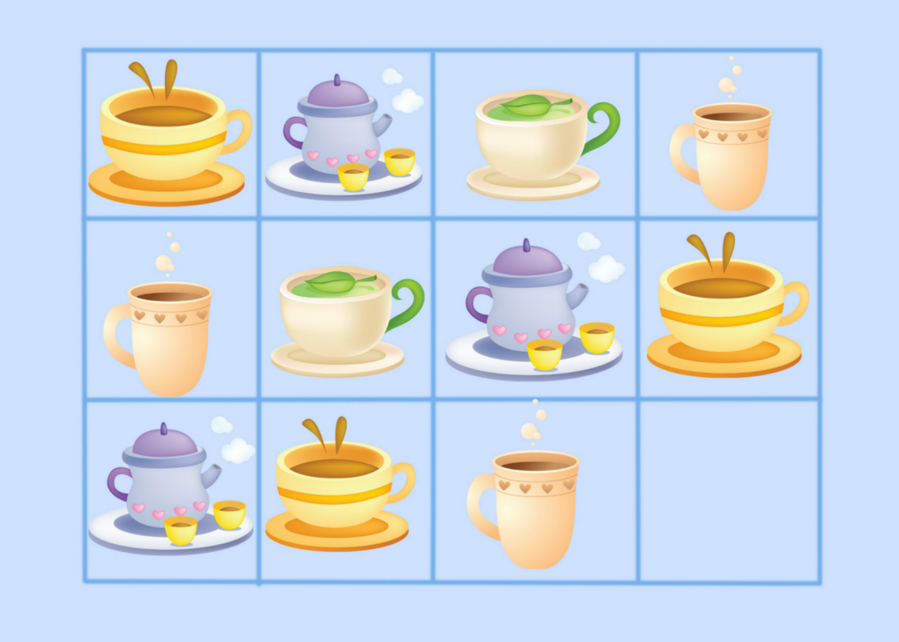 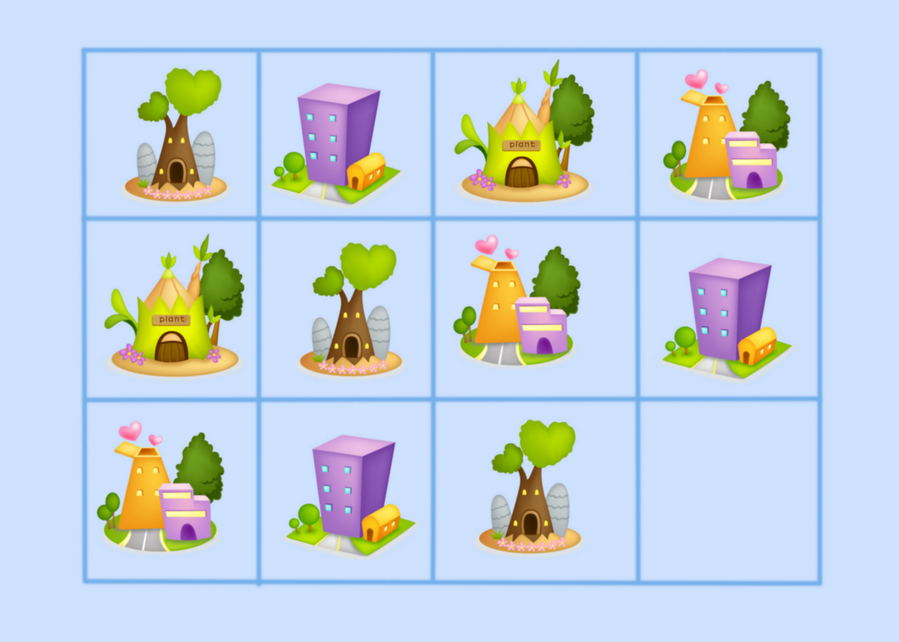 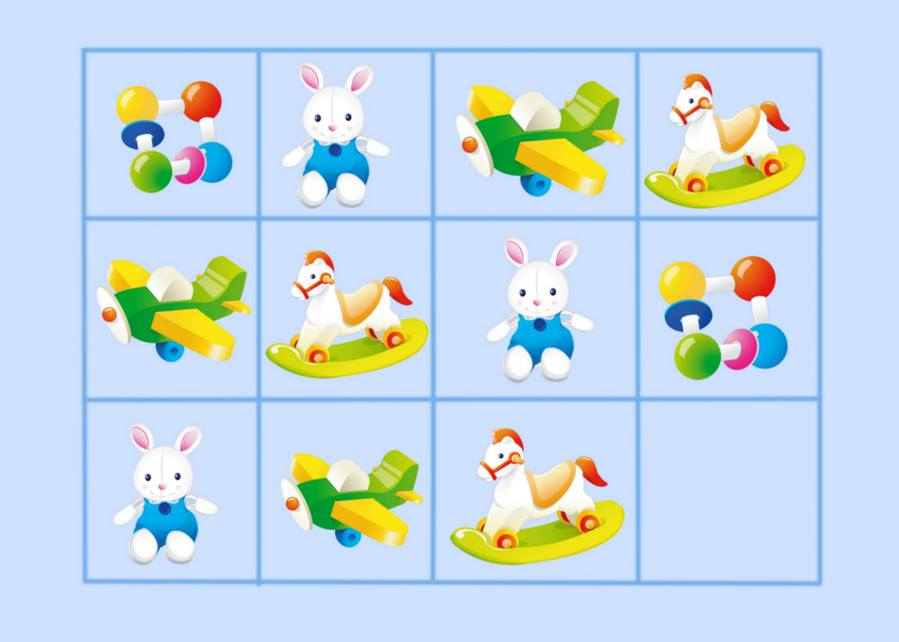 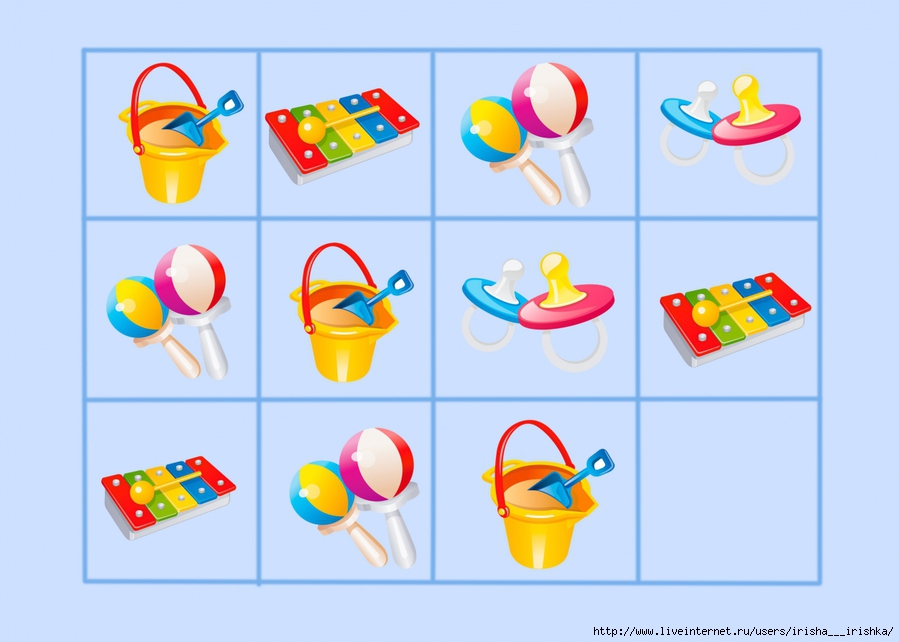 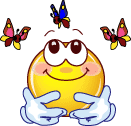 Молодец!